Cikls ar skaitītāju
Cikls ar skaitītāju
7K.30 stunda
Uzdevums
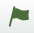 Izveidot projektu, kas  pēc           nospiešanas  Kaķēns  pārvietojas (kustinot kājas), pēc atstarpes taustiņa nospiešanas eglē nepārtraukti mirdz zvaigzne, pēc p nospiešanas tiek izdekorēta eglīte
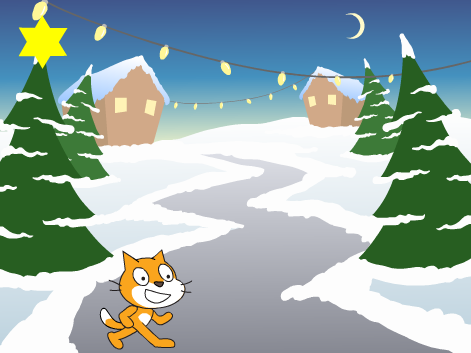 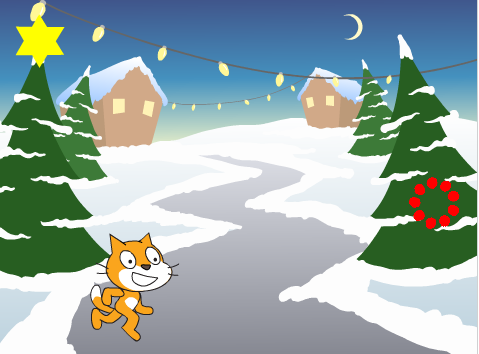 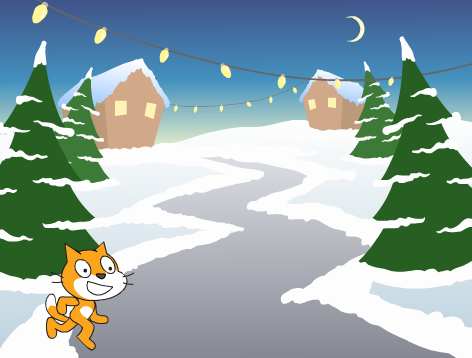 2
Uzdevums
Izveidojam bloku grupu, kas liek Kaķēnam kustināt kājiņas un  pārvietoties
3
1.bloku grupa
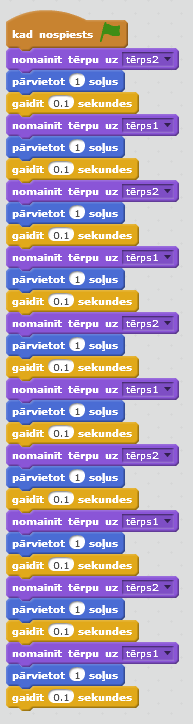 Izvēlamies gariņus, izvēlamies fonu
Uzzīmējam/izvēlamies gariņa tērpus
Saliekam pirmo bloku grupu
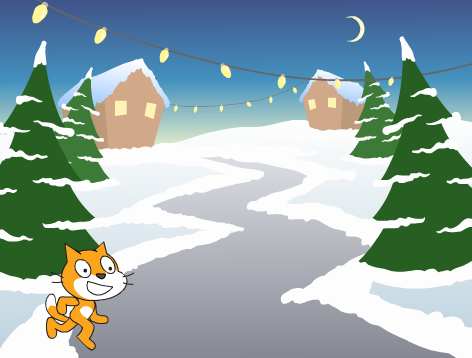 4
Stundas mērķis
Saskatīt cikla pielietošanu izvēlētajā programmēšanas valodā
5
Stundu uzdevumi
Attīstīt loģisko un algoritmisko domāšanu
 Attīstīt prasmi pierakstīt ciklu izvēlētajā programmēšanas valodā
Atpazīt cikla veidošanas nepieciešamību
6
Cikla izveide
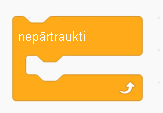 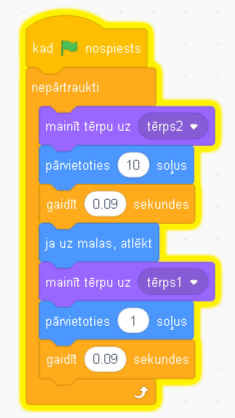 7
Skripta papildināšana/izmainīšana/optimizēšana
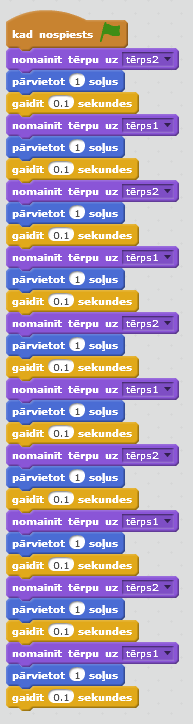 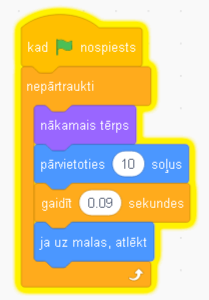 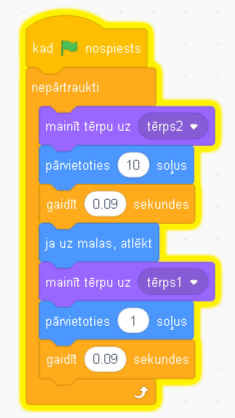 8
Skripta izveide pārējiem notikumiemGariņš zvaigzne
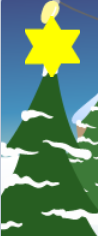 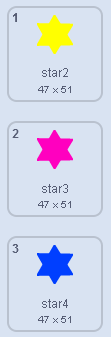 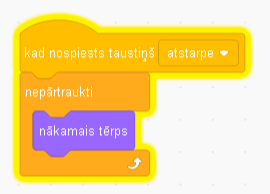 9
Eglītes dekors
Aplūkojam attēlu. Kas atkārtojas šajā zīmējumā?
Cik reizes atkārtojas?
Izveidojam gariņu un izveidojam skriptu, dekorējot eglīti!
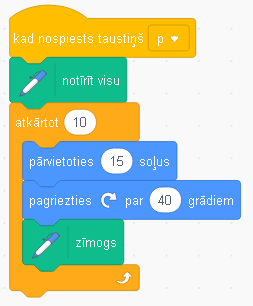 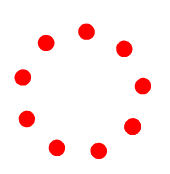 10
[Speaker Notes: Vai kāds skolēns līdz rezultātam nonāk savādāk?]
Patstāvīgais darbs I
Papildināt iepriekš izstrādāto projektu:
no bibliotēkas, pievienot gariņu 
izveidot skriptu, kur Saulīte mirgotu!
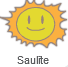 11
[Speaker Notes: Vidējā figūra ir lieka. Var izmantot sagatavi, var skolēns zīmēts pats!]